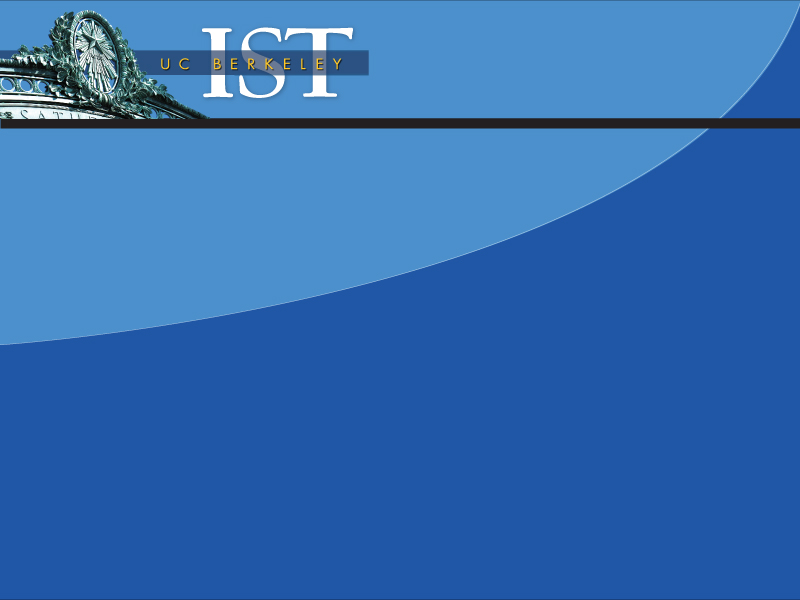 IST Storage & Backup Group 2011
Jack Shnell (jshnell@berkeley.edu), Supervisor
Joe Silva (silvaj@berkeley.edu), Senior Storage Administrator
Dennis Leong (spgdxl@berkeley.edu), Storage Administrator
Jim Neal (jrneal@berkeley.edu), Senior Backup Administrator
Tatiana Moll (tmoll@berkeley.edu), Backup Administrator
John Torres-O’Callaghan (jocallaghan@berkeley.edu), Backup Administrator

storageteam@lists.berkeley.edu
storage-ticket@lists.berkeley.edu
ucbackup@berkeley.edu
ucbackup-ticket@berkeley.edu
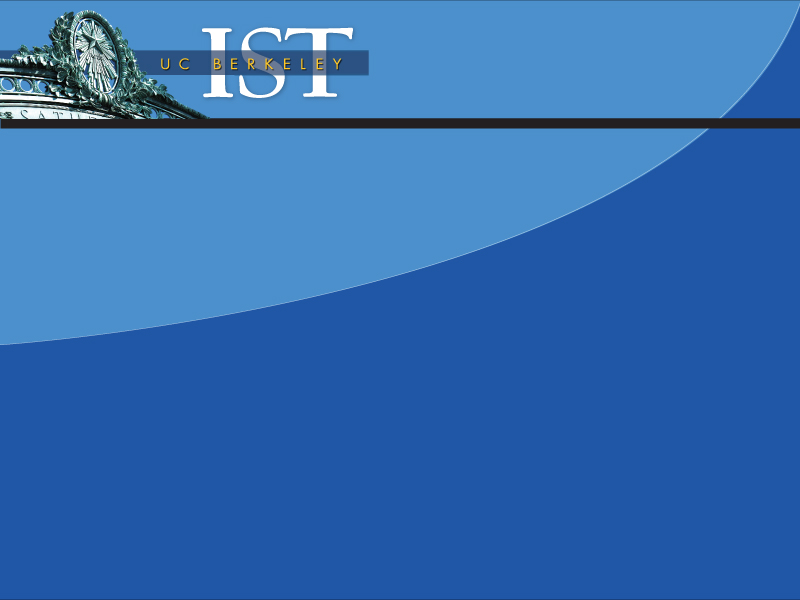 IST SAN - 2011
Installations at Earl Warren Hall and SDSC
 High-availability enterprise arrays and Fiber Channel (FC) networks
 3 PB total capacity SAS and SATA disk, 1000+ FC fabric ports
 125+ SAN hosts, 850+ Virtual Private Servers, 7 Host OS platforms
 FC, iSCSI and NAS host connectivity
 Thousands of campus users
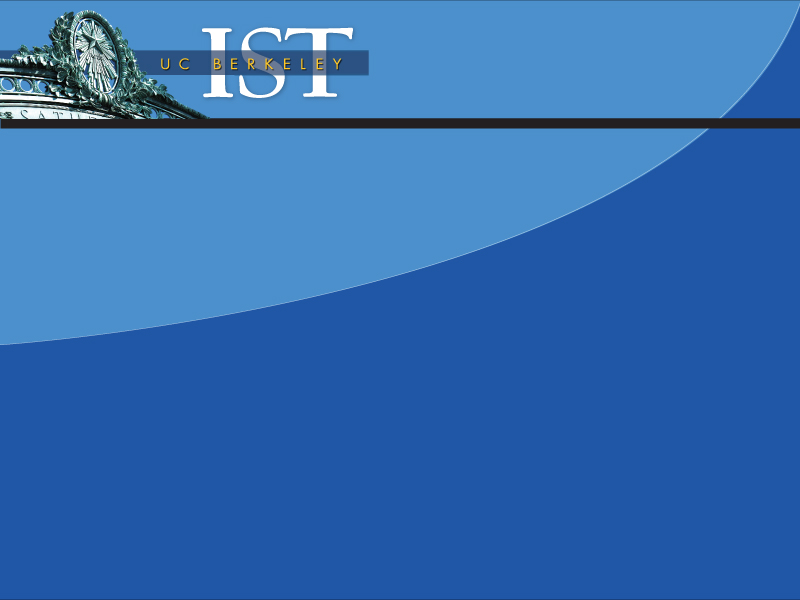 Allocated Capacity by Tier - GB
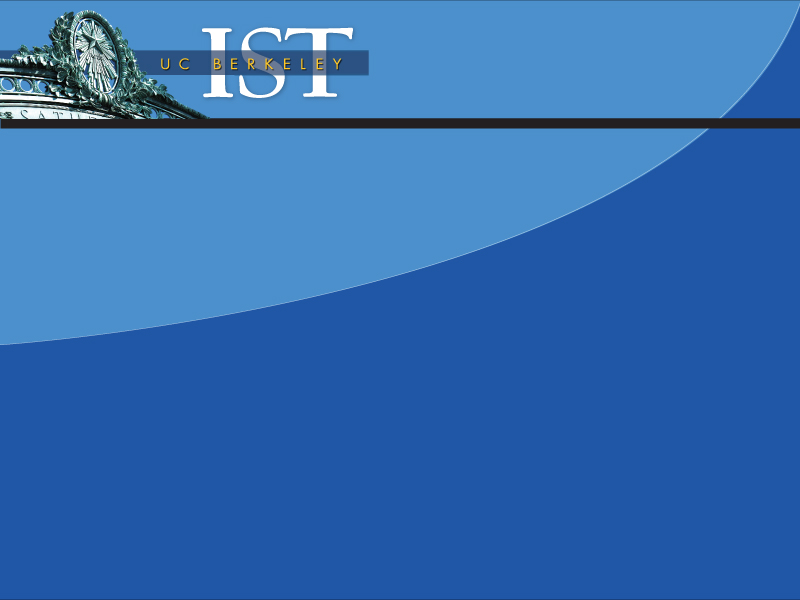 IST SAN – New Tier Rates
High $.60/GB/month, RAID-10 Serial Attach SCSI (SAS) 
Standard $.30/GB/month, RAID-5 SAS 
Economy $.10/GB/month, RAID-10 Serial ATA (SATA) 
Low $.05/GB/month, RAID-6 SATA
New rates in effect October 1
25%-38% reductions from current rates
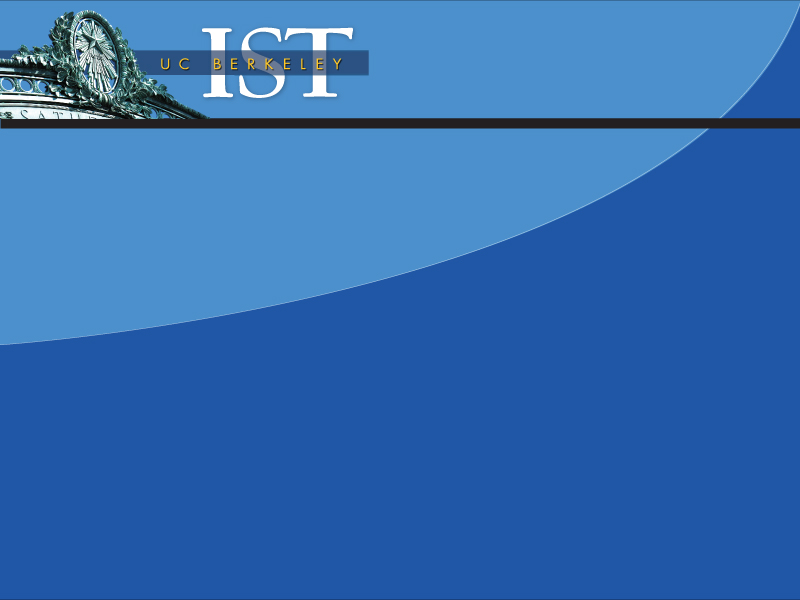 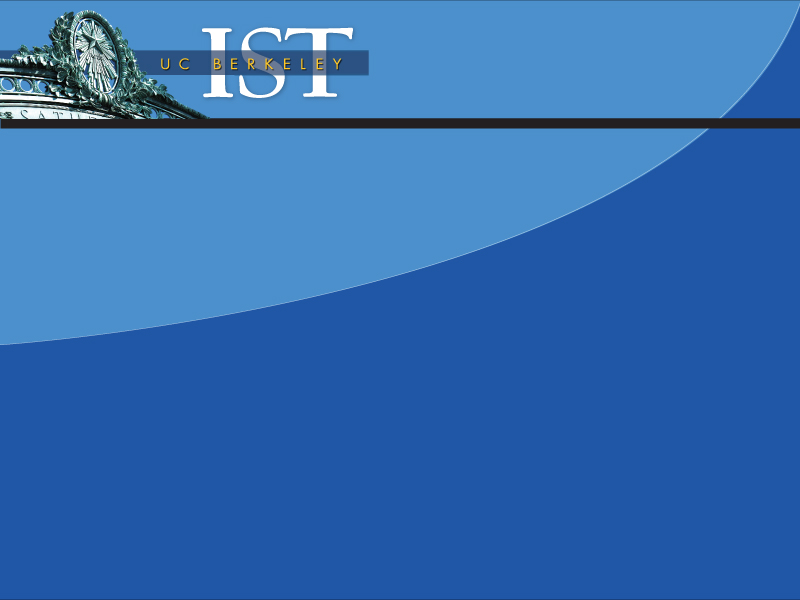 IST SAN – Evolving Technology
Over the last four years total allocated capacity for SBG services has increased over 8X, while tier pricing has been reduced 40%-85%.   Improvements in infrastructure technology have been primarily responsible.
Modular arrays replacing USP “frame”
Symmetric array controllers replacing dual-active
Introduction of SATA disk technology, SAS replacing FC
Virtual Tape Library replacing physical tape
10 Gbps Ethernet for IP network storage connectivity
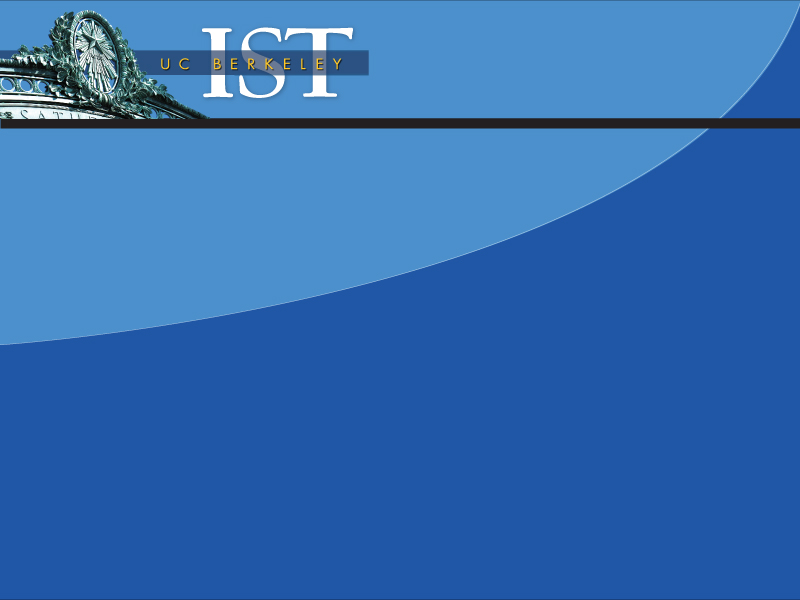 IST Disaster Recovery
In February, IST began the build-out of the new Disaster Recovery facility at San Diego Supercomputing Center, serving not only UCB but other UC campuses as well.  
Secure remote site for UCBackup data storage and recovery
Virtual Private Servers support failover of critical campus  database and application systems.
At this facility IST offers most of its standard services, including Storage, Backup, Virtual Servers, etc.
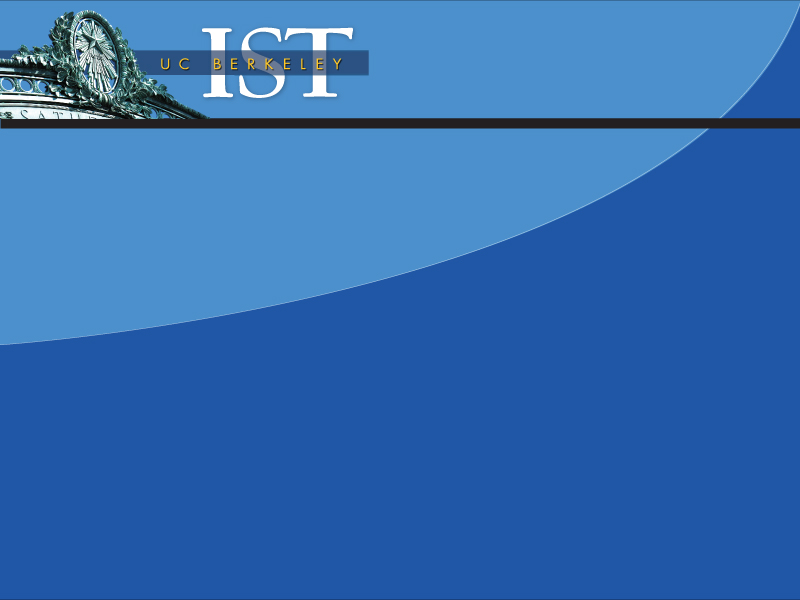 IST Network Attached Storage
SBG is implementing new NetApp clusters at both UCB and SDSC.  Available by December, these will support expanded NAS services at UCB, as well as BR support at SDSC for other UC campuses.

NFS, CIFS and iSCSI protocols, full AD integration
Multiple 1/10 Gbps Ethernet client-side interfaces
1 TB “FlashCache” SSD read cache per controller
SnapVault repositories will provide BR backup for UC campuses and units using NetApp filers in their IT operations
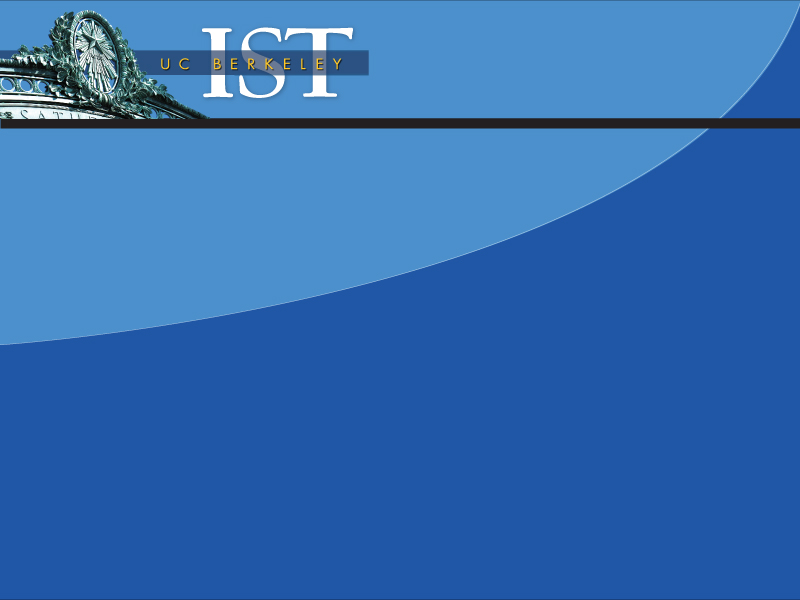 Desktop Backup Alternatives
In April, at the request of O.E.,  SBG conducted a survey of commercial backup/recovery service providers, specifically to support campus personal systems (desktops and laptops).  Following is a partial list of the desired features. 
Simple client installation and configuration 
Both onsite and remote backup/recovery of systems
Quick backup and recovery of large data volumes (throughput)
Efficient storage capacity utilization (compression, deduplication)
Client encryption of backup data before transmission
Ability to share files between users
[Speaker Notes: File sharing capabilities, such as provided by services like DropBox, extend the feature set normally associated with backup/recovery utilities.]
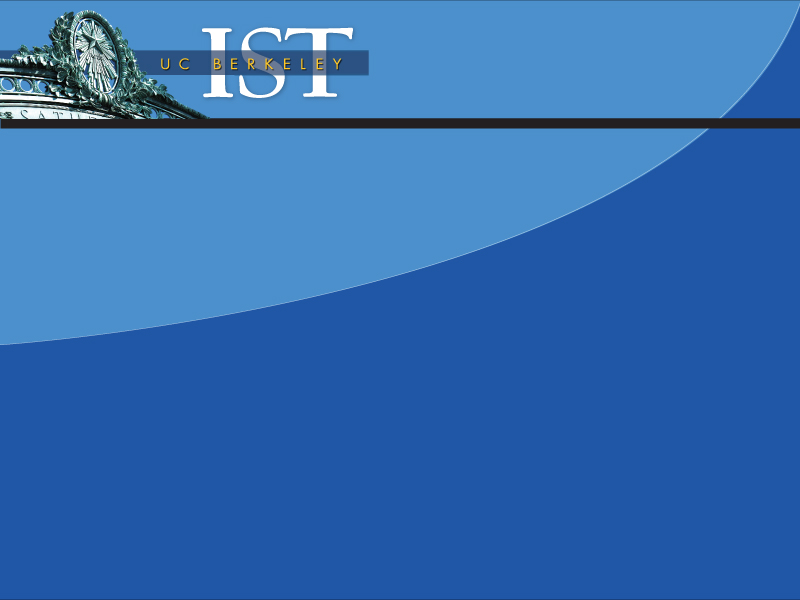 Desktop Backup Alternatives
The survey distinguished between “campus” and “cloud” solutions, with several vendors providing both types. 
 
NAS – Campus solution, good throughput, lowest cost.  Simple, no client so no user installation or configuration needed.  Best file sharing environment.  Not the best support for remote backup/recovery.  No encryption or compression.
 
CrashPlan Pro – Cloud service available, but campus solution preferred.  Comparatively low cost, full-featured.  Good support for remote access to campus deployment.

Carbonite – Lowest cost cloud (only) service.  No Linux or Solaris client.  No client-side data compression.

SDSC/Cloud -  SDSC is currently rolling out a “private cloud” storage solution for the UC system that might  be adapted to provide a service like DropBox or other commercial cloud file sharing solutions.


There is a proposal to support backup/recovery services for campus as a “Common Good” expense.
[Speaker Notes: Campus solutions can leverage IST storage and networks, thus are typically lower cost and much quicker than cloud solutions when recovering large data volumes.]
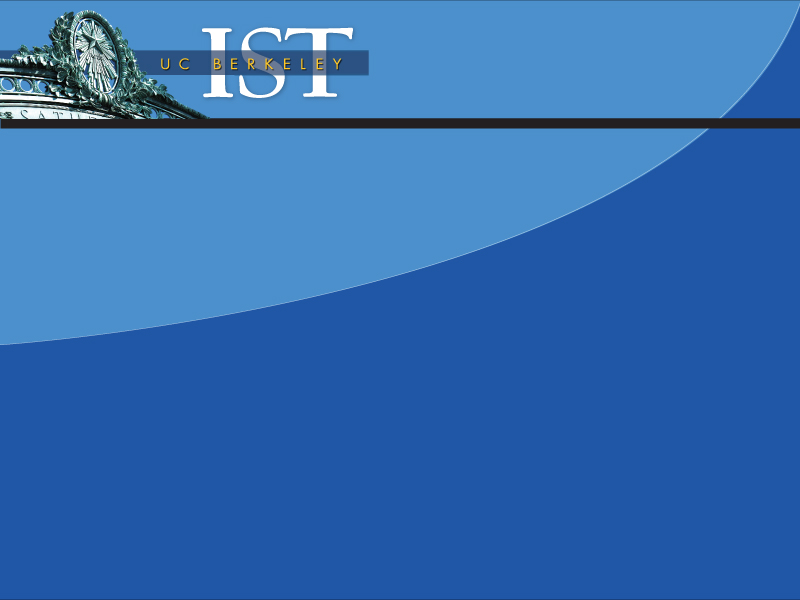 UCBackup Update
New UCBackup capacity rate $0.14/GB/month, effective October 1.  Account fee remains at $2.00/month
Currently supporting 2,000 Clients, 700 TB data
LBNL IT moving to UCBackup for their server systems
TSM server replatform from AIX to Linux is nearing completion
New customer report formats
New client installer for Windows available, Mac soon!
UCBackup website remodeled
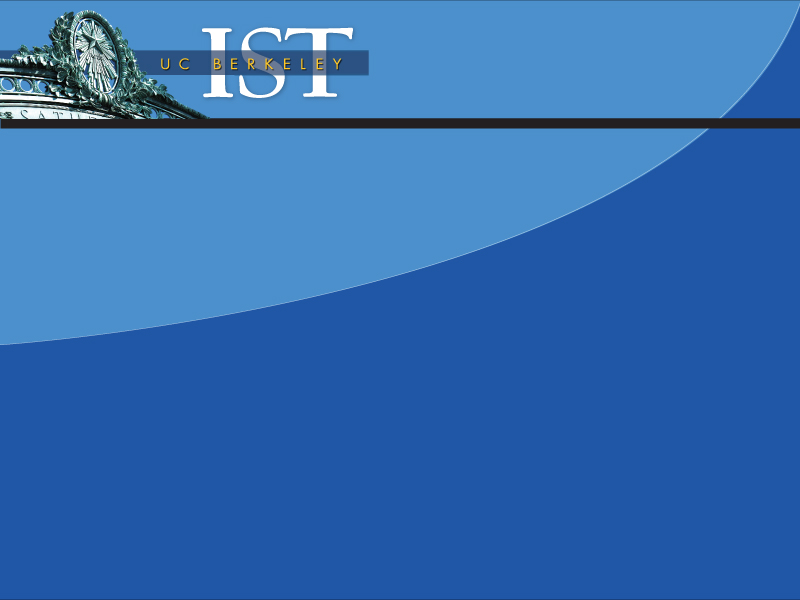 Comments and Questions
How can we further improve the UCBackup service, what new features would you like to see?  

Claudia W. - Ways to save money.  We have switched most users to IMAP, moved users photos and music to local machines and have begun an awareness campaign

Any questions for us?